Outcomes-Based Funding: The National Context, Design Principles & Research
Louisiana Formula Summit August 3, 2016
Jimmy Clarke, Ph.D.
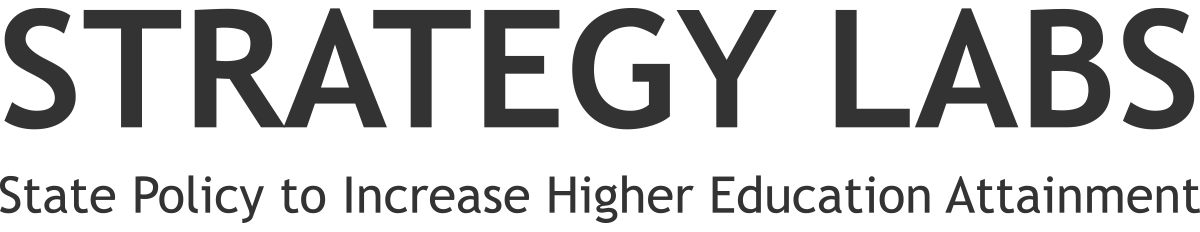 Open platform for leaders and influencers in all 50 states to share research and data, encourage peer learning and professional experiences to advance Goal 2025.
1
[Speaker Notes: 20 action items based on unique state needs]
Lumina Stronger nation: The Louisiana Context
Lumina Stronger Nation: Louisiana
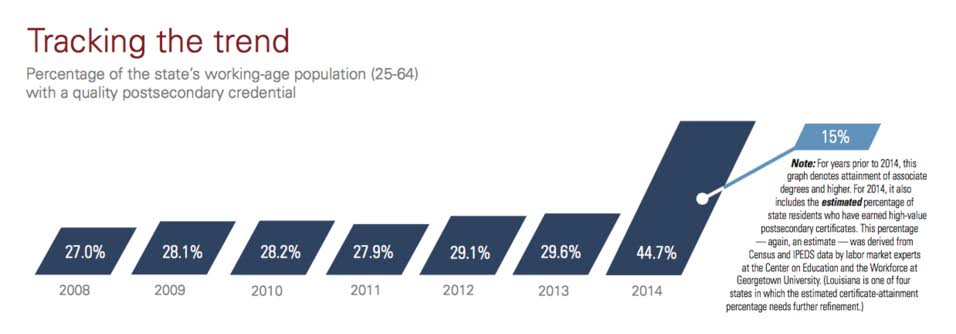 3
[Speaker Notes: Which includes an attainment goal “…to raise the percentage of Kentuckians with a high-quality postsecondary degree or certificate from its current level of 45% to 58% by the year 2025…”

Increase -]
Lumina Stronger Nation: Louisiana
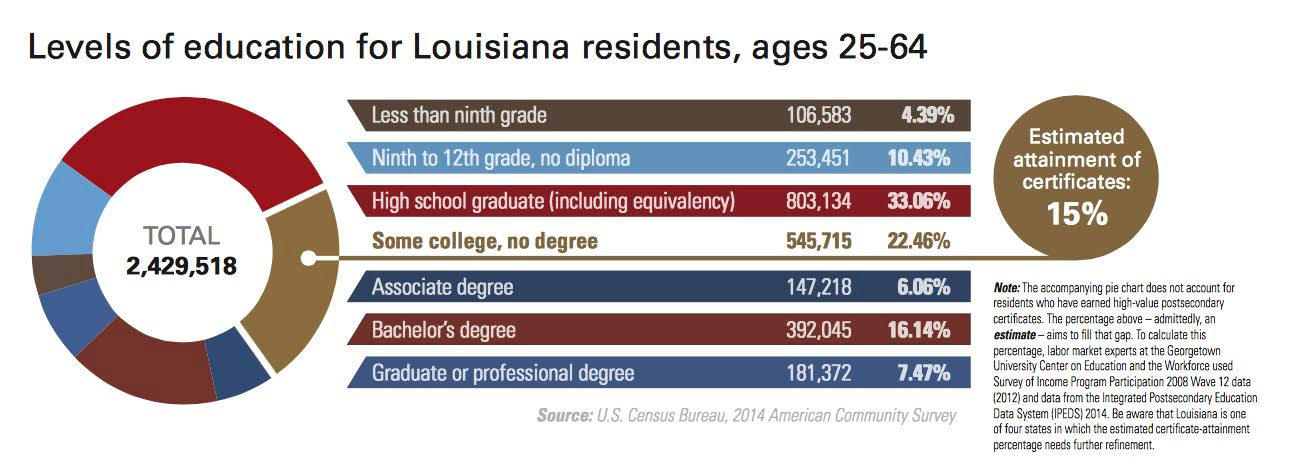 4
Lumina Stronger Nation: Louisiana
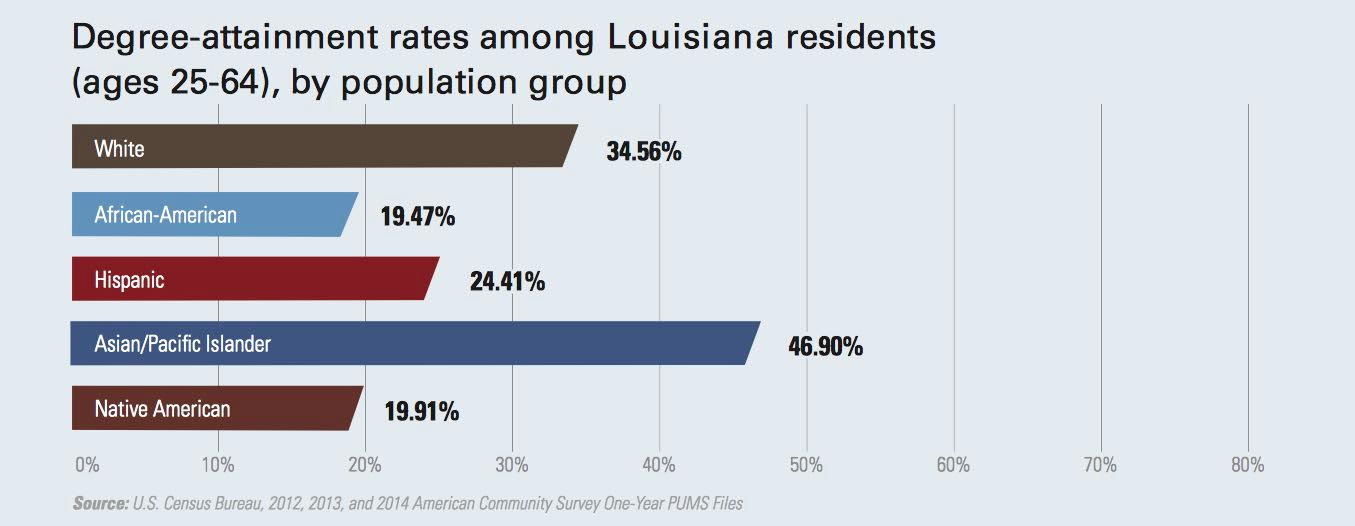 5
Outcomes-Based Funding: Linking Resources to outcomes, Design Principles, Common Metrics
Policy Rationale for Outcomes-Based Funding
7
Design Principles for Outcomes-Based Funding
8
[Speaker Notes: Begin with state goal – CPE Stronger By Degrees 58%, Pritchard Committee Report 62%
Simple Approach – limit complexity and crate capacity for institutions to incorporate completion and outcomes into business model
Measureable Metrics – use data that you trust and that is meaningful – avoid the temptation to pull in everything that you want – and have only what you need
Underrepresented Students – focus on those areas where you want/need improvement – the smaller the amount of OBF/PBF the more you should lean into the measures you are most interested in moving.
All public institutions – important to bring all institutions into the fold and have a congruent focus aligned with the state’s needs
Stakeholder input – bring together all effected parties, get the right technical and facilitation support and have a clear timeframe – input doesn’t mean consensus, it means input.
Make the money meaningful – discuss business model – create positive ROI equation
Phase-in – make clear transition pathway and allow institutions to plan accordingly. Don’t flip the switch, but move quickly. The more the $ the more you need a transition. If small amounts – you can move quickly. Look at the overall delta.
Create evaluation period – you will need to tighten in some areas and loosen in others. Don’t be afraid of this and establish a system to evaluate effectiveness]
Common Measures
9
Implementation of OBF
Challenges for States
Development
Engaging stakeholders/securing commitment
Technical sophistication
Balance limited metrics with different institutional missions

Implementation
Date and level of implementation not specified from outset
Perpetual pilot

Sustainability
New dollars only
National Context:Outcomes-Based Funding Typology
Development of Outcomes-Based Funding Typology
Effort to classify outcomes-based funding policies on key elements and funding levels:

Link to attainment or completion goal
Stable and formula-driven funding structure 
Significant level of funding 
All public institutions included
Differentiation of metrics across sectors
Degree/credential completion is included
Encourages increased success with underserved students 
Sustained funding over consecutive years
Typology ClassificationSome states may meet most but not all criteria. States that do not meet all criteria for a level are assigned a lower type.Items in green italics are primary differences from prior level
More reflective of early PBF 1.0 models
Reflect robust OBF 2.0 models
States Developing and Implementing Outcomes-Based Funding Models
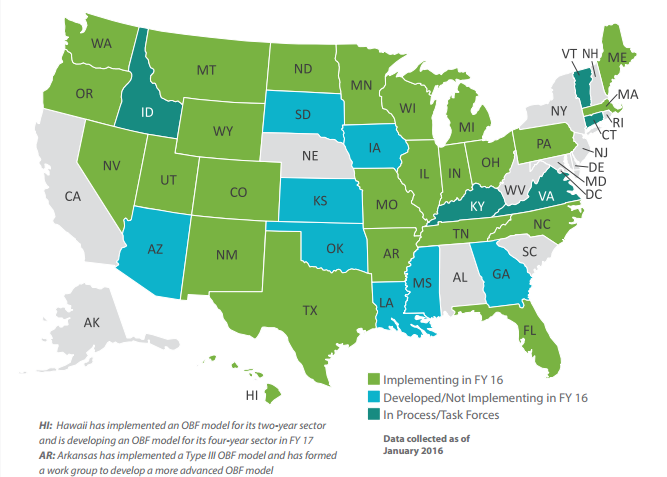 [Speaker Notes: As of Fiscal Year 2016 30 states (60%) have either implemented (25 states) OBF or are developing (5 states) OBF.]
States Implementing OBF in FY 16 by Type & Sector
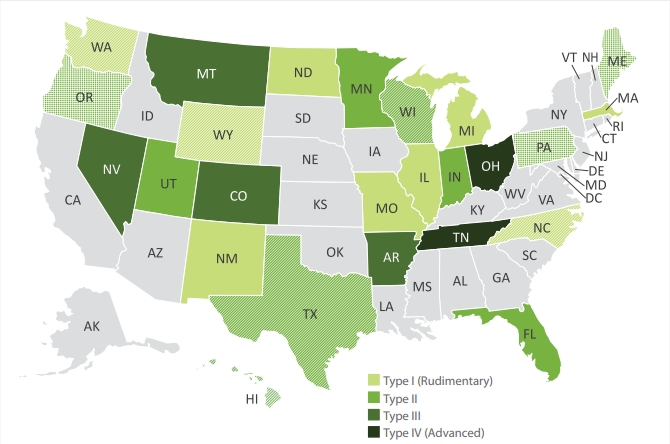 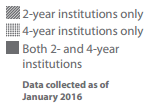 Funding Associated with OBF Models
Wide variation in funding in scope, structure and sophistication in state funding models
Outcomes funding formulas are comprised of four general components: 
Progression and degree completion
Course completion
Mission funding 
Non-OBF/other funding
In many states, outcomes funding remains a small portion of state support to institutions
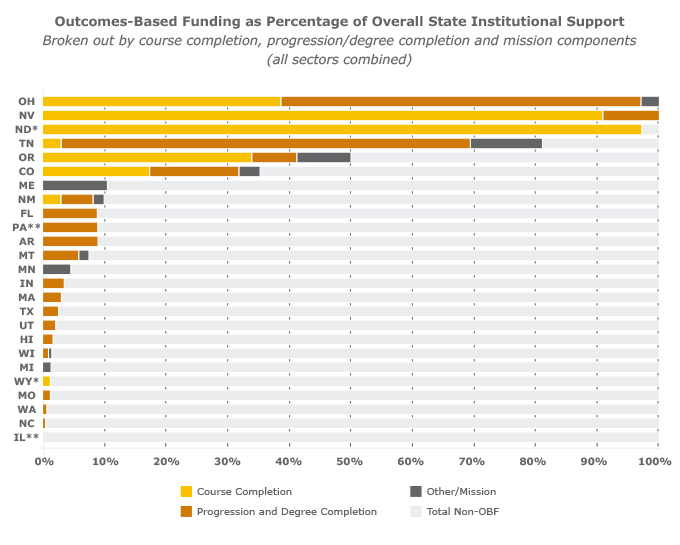 ME, OR, PA have OBF in 4-year sector only,
(2) NC, TX, WA, WI, WY have OBF in 2-year sector only
*Course-completion only; no other measures such as degree completion are included
** Have not passed FY 2016 budgets and are operating on Continuing Resolutions. Data presented are from FY 2015Course-completion only; no other measures such as degree completion are included.
Outcomes-Based Funding: Research & Effectiveness
Outcomes-Based Funding: Research & Impacts
Focused mostly on 1.0 policies; beginning to track impact on 2.0 policies

Research is almost entirely focused on intermediate (institutional change) impacts 

Limited information/ability to understand ultimate impact (scarce research)
20
Research and Impacts
Change in colleges’ awareness of state priorities & own performance

Reported increase in use of data in institutional planning

Academic program improvements
Academic departments: staffing and structure changes
Academic delivery: program structure (remedial education)

Student Services
Integrated registration, financial aid
Targeted student advising, tutoring and supplemental services

Concerns
Lowering academic quality to increase outcomes
Instability of funding (due to new money only)
21
Research on the Horizon
Research for Action
Gates and Lumina supported
Mixed-Methods study
Focused on IN, OH and TN
Attempts to account for design and implementation distinctions
Implementation
Changes in policy over time
Level of funding (OBF and state investment as component of institutional profile)
Early findings:
OBF positively associated with bachelor’s degree completions
Counters some earlier research that OBF negatively affects access for Pell students
Significant response (though varied) by institutions
Focusing on Next Steps
Understanding State Investments
Provide transparent information on all state higher education finance policies
Examine, collectively and individually, all elements of state finance policies
Institution allocation
Tuition
Student Financial Aid
Support institutions to evaluate and understand student outcomes and the programmatic, financial and policy changes required
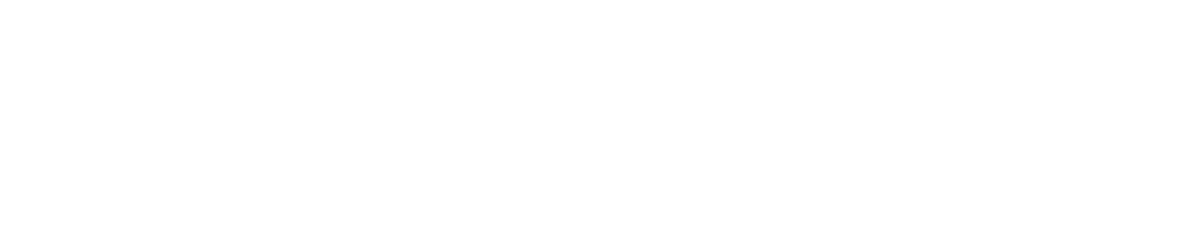 StrategyLabs.LuminaFoundation.org
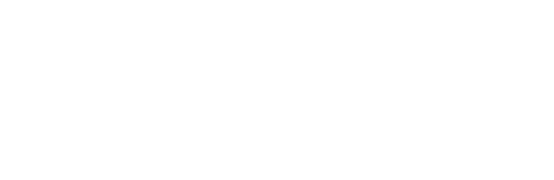 25
[Speaker Notes: We invite you to check out strategylabs.luminafoundation.org, bookmark it and send us your feedback. Of course, we hope you recommend the site to others!
 
Sharing real time policy information is important to drive this agenda….but it’s the actions taken that ultimately improve attainment.   I am pleased to join two higher education champions on this panel with me today who are focused on improved attainment for ALL  students.  They have rolled up their sleeves to get the needed work done to improve their results and  I look forward to hearing from them.]